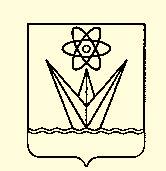 КОМИТЕТ ПО УПРАВЛЕНИЮ ИМУЩЕСТВОМ АДМИНИСТРАЦИИ ЗАТО                          Г. ЗЕЛЕНОГОРСКА
МУНИЦИПАЛЬНЫЙ ЗЕМЕЛЬНЫЙ КОНТРОЛЬ
Земельный  отдел Комитета по управлению имуществом Администрации ЗАТО г. Зеленогорска
Проверь себя на наличие нарушений земельного законодательства
Нарушений земельного законодательства нет
нет
Используете земельный участок?
нет
Используете здание или сооружение?
Земельный  отдел Комитета по управлению имуществом Администрации ЗАТО г. Зеленогорска
Используете земельный участок?
Нарушений земельного законодательства нет
ДА
Имеются  документы, подтверждающие право использовать земельный участок ?
ДА
Сведения о правах на земельный участок внесены в Единый государственный реестр недвижимости (или до 01.04.1999 зарегистрированы в Горкомземе)?
Фактическое использование земельного участка соответствует  разрешенному использованию земельного участка, указанному в документах, подтверждающих право использовать земельный участок ?
Фактически используемая площадь земельного участка соответствует площади земельного участка, указанной в документах, подтверждающих право использовать земельный участок ?
Земельный  отдел Комитета по управлению имуществом Администрации ЗАТО г. Зеленогорска
Используете здание или сооружение?
Нарушений земельного законодательства нет
ДА
Имеются  документы, подтверждающие право использовать земельный участок ?
ДА
Сведения о правах на земельный участок внесены в Единый государственный реестр недвижимости (или до 01.04.1999 зарегистрированы в Горкомземе)?
Фактическое использование земельного участка соответствует  разрешенному использованию земельного участка, указанному в документах, подтверждающих право использовать земельный участок ?
Фактически используемая площадь земельного участка соответствует площади земельного участка, указанной в документах, подтверждающих право использовать земельный участок ?
Земельный  отдел Комитета по управлению имуществом Администрации ЗАТО г. Зеленогорска
Рекомендуется обратиться в Администрацию ЗАТО                                   г. Зеленогорска для оформления прав на земельный участок
Имеются  документы, подтверждающие право использовать земельный участок ?
Нет
Возможно наличие нарушений земельного законода- тельства
Да
Используете земельный участок?
Земельный  отдел Комитета по управлению имуществом Администрации ЗАТО г. Зеленогорска
Используете здание, сооружение ?
Рекомендуется обратиться в Администрацию ЗАТО                                   г. Зеленогорска для оформления прав на земельный участок
Имеются  документы, подтверждающие право использовать земельный участок ?
Нет
Возможно наличие нарушений земельного законода- тельства
Да
Земельный  отдел Комитета по управлению имуществом Администрации ЗАТО г. Зеленогорска
Используете земельный участок?
ДА
Возможно наличие нарушений земельного законодательства
Рекомендуется обратиться в Управление Росреестра по Красноярскому краю. Документы для оформления прав на земельный участок  можно подать через Многофункцио-нальный центр, расположенный по адресу:                   г. Зеленогорск, ул. Гагарина, 23.
ДА
Имеются  документы, подтверждающие право использовать земельный участок ?
Сведения о правах на земельный участок внесены в Единый государственный реестр недвижимости (или до 01.04.1999 зарегистрированы в Горкомземе)?
Нет
Фактическое использование земельного участка соответствует  разрешенному использованию земельного участка, указанному в документах, подтверждающих право использовать земельный участок?
Фактически используемая площадь земельного участка соответствует площади земельного участка, указанной в документах, подтверждающих право использовать земельный участок?
Земельный  отдел Комитета по управлению имуществом Администрации ЗАТО г. Зеленогорска
Используете здание , сооружение?
ДА
Возможно наличие нарушений земельного законодательства
Рекомендуется обратиться в Управление Росреестра по Красноярскому краю. Документы для оформления прав на земельный участок  можно подать через Многофункцио-нальный центр, расположенный по адресу:                   г. Зеленогорск, ул. Гагарина, 23.
ДА
Имеются  документы, подтверждающие право использовать земельный участок ?
Сведения о правах на земельный участок внесены в Единый государственный реестр недвижимости (или до 01.04.1999 зарегистрированы в Горкомземе)?
Нет
Фактическое использование земельного участка соответствует  разрешенному использованию земельного участка, указанному в документах, подтверждающих право использовать земельный участок?
Фактически используемая площадь земельного участка соответствует площади земельного участка, указанной в документах, подтверждающих право использовать земельный участок?
Земельный  отдел Комитета по управлению имуществом Администрации ЗАТО г. Зеленогорска
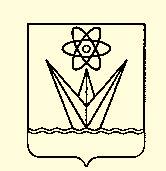 КОМИТЕТ ПО УПРАВЛЕНИЮ ИМУЩЕСТВОМ 
АДМИНИСТРАЦИИ ЗАТО 
Г. ЗЕЛЕНОГОРСКА
Право использовать земельный участок возникает по основаниям, установленным статьей 8 Гражданского кодекса Российской Федерации
Земельный  отдел Комитета по управлению имуществом Администрации ЗАТО г. Зеленогорска